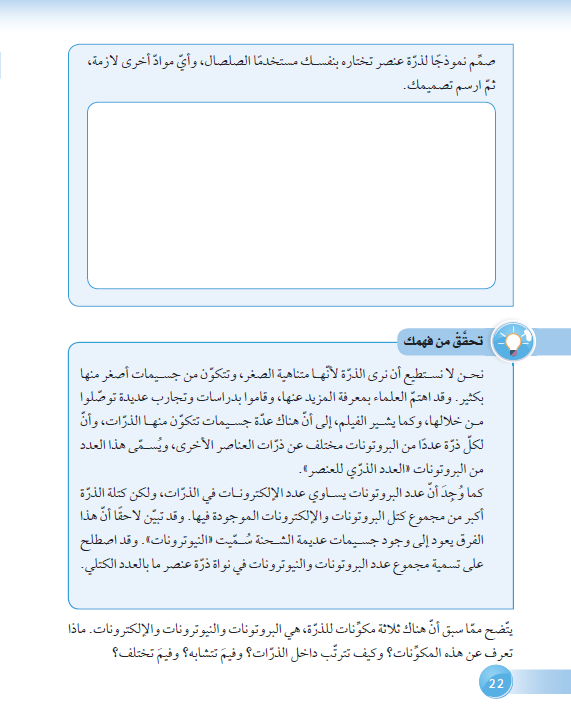 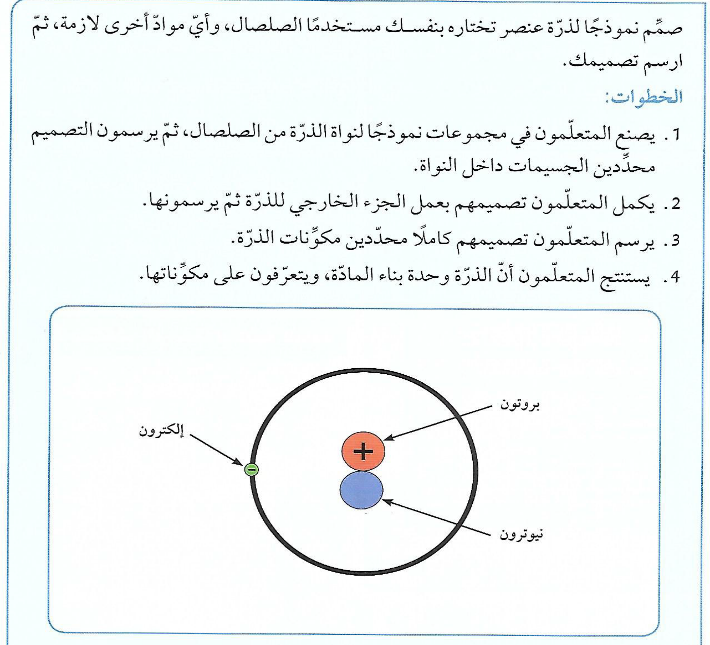 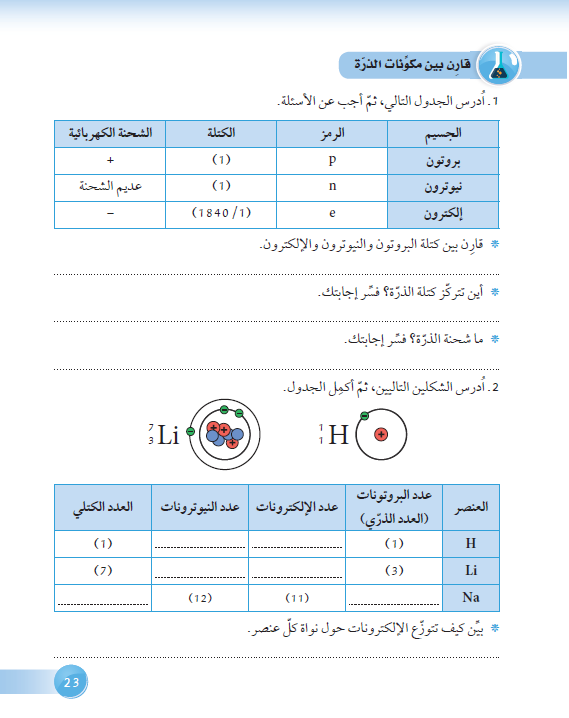 كتلة البروتون = كتلة النيوترون و كتلة الإلكترون أصغر منهما .
في نواتها بسبب وجود البروتونات و النيوترونات.
الذرة متعادلة كهربيا لأن عدد البروتونات الموجبة = عدد الإلكترونات السالبة .
صفر
1
4
3
11
23
عدد الإلكترونات = عدد البروتونات
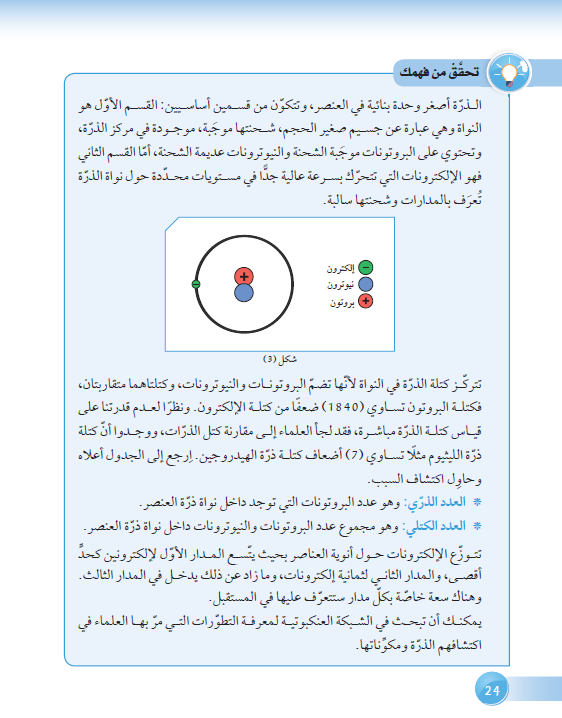 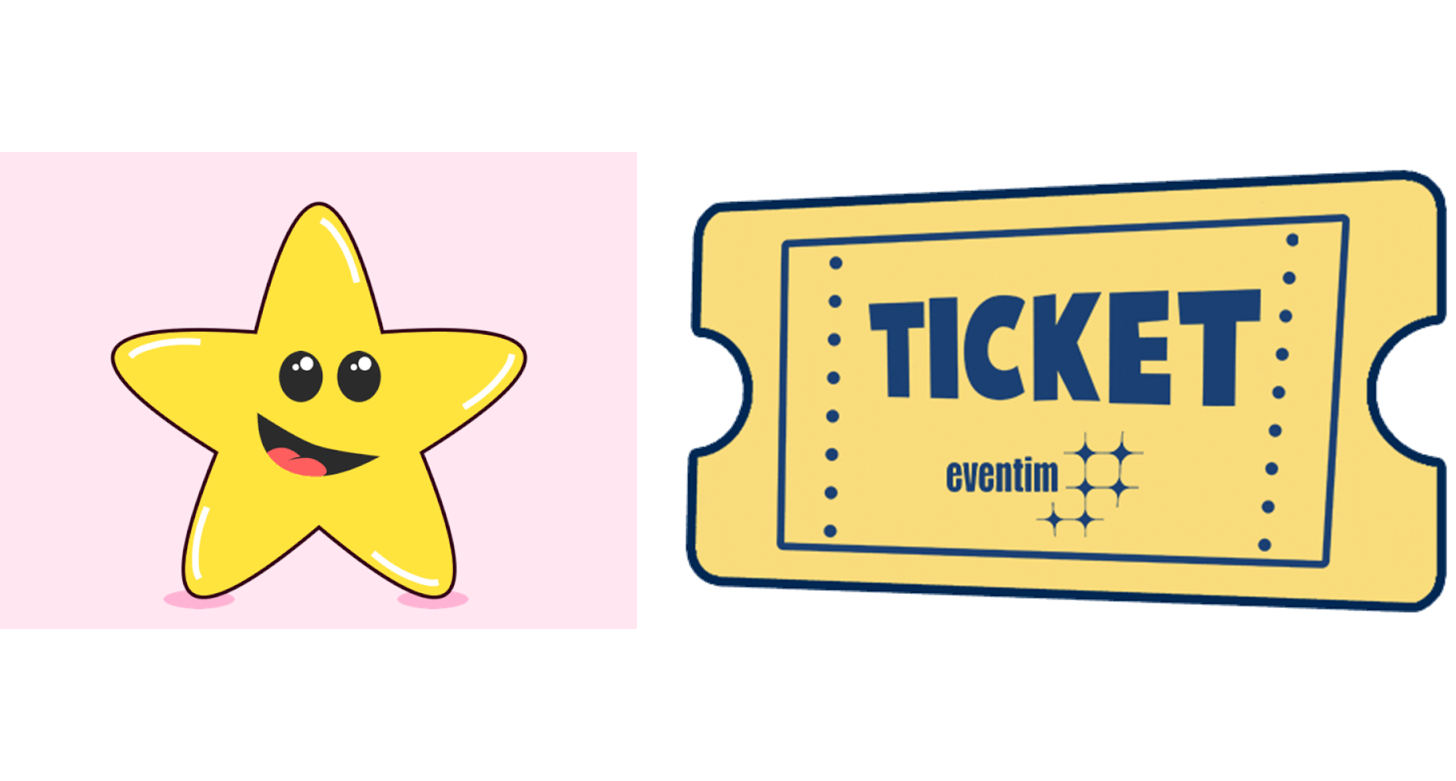 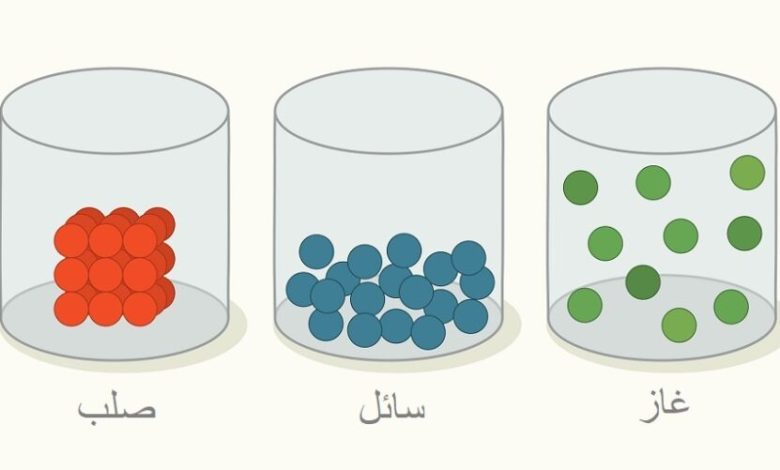 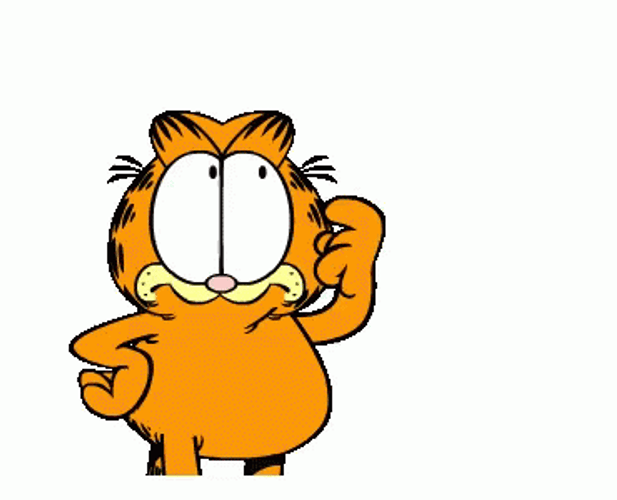 رتب المخطط السهمي
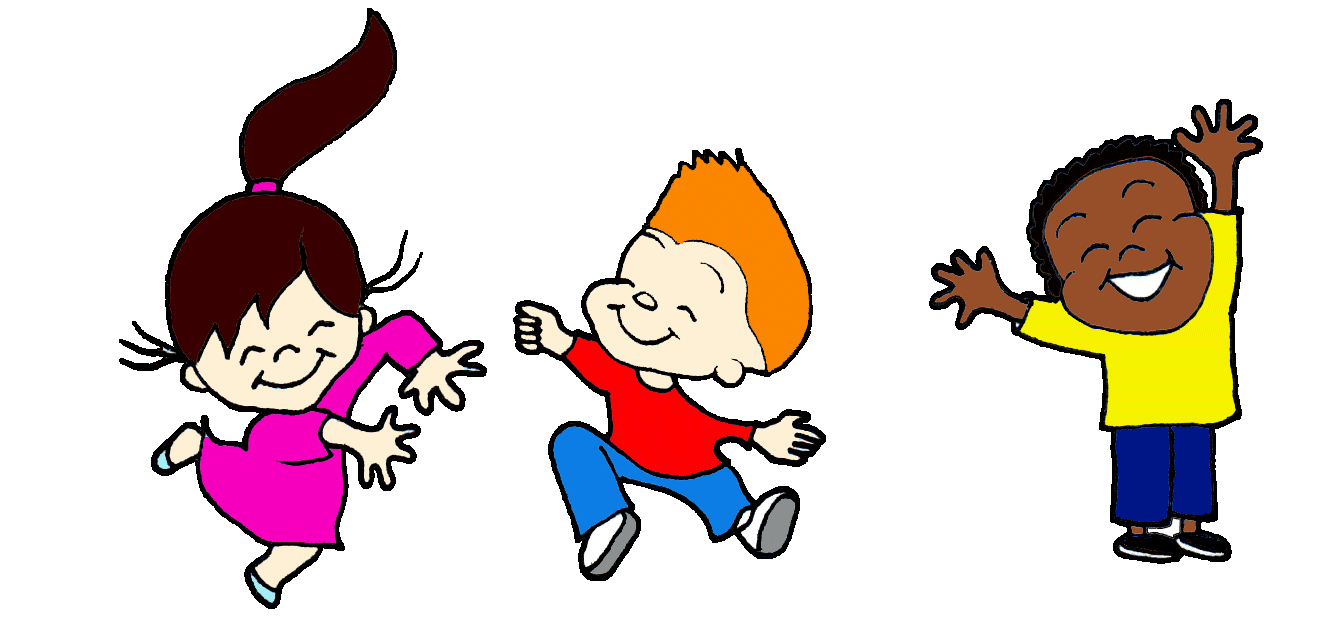 الذرة
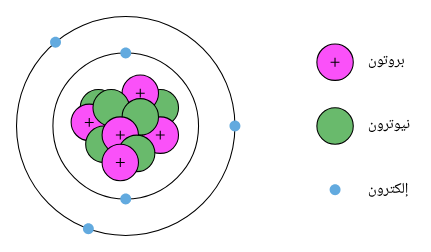 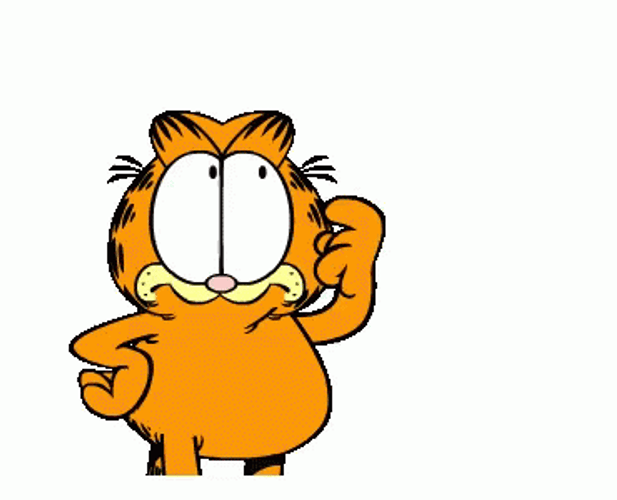 ما هو عدد الذري ؟
ما  هو العدد الكتلي ؟
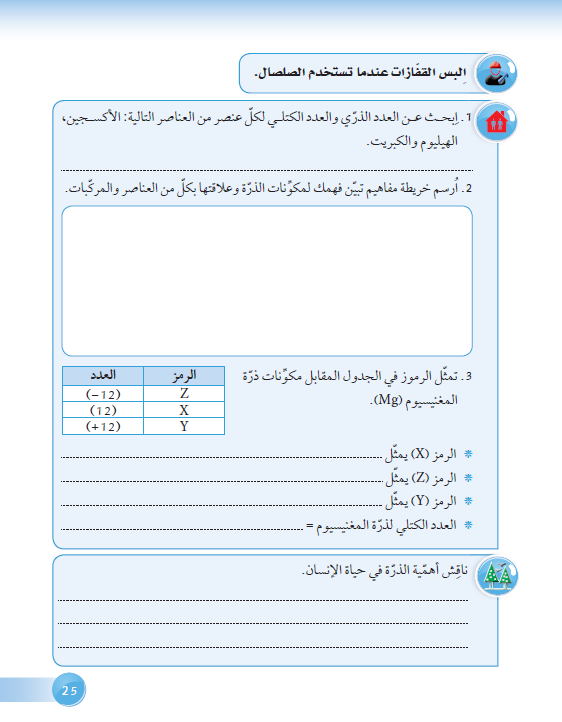 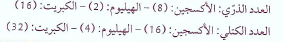 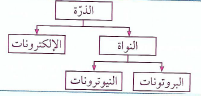 عدد النيوترونات المتعادلة
عدد الإلكترونات السالبة
عدد البروتونات الموجبة
24
يبحث المتعلم عن ذرات بعض العناصر و يوضح أهميتها في حياتنا .
مثال ذرة الصوديوم
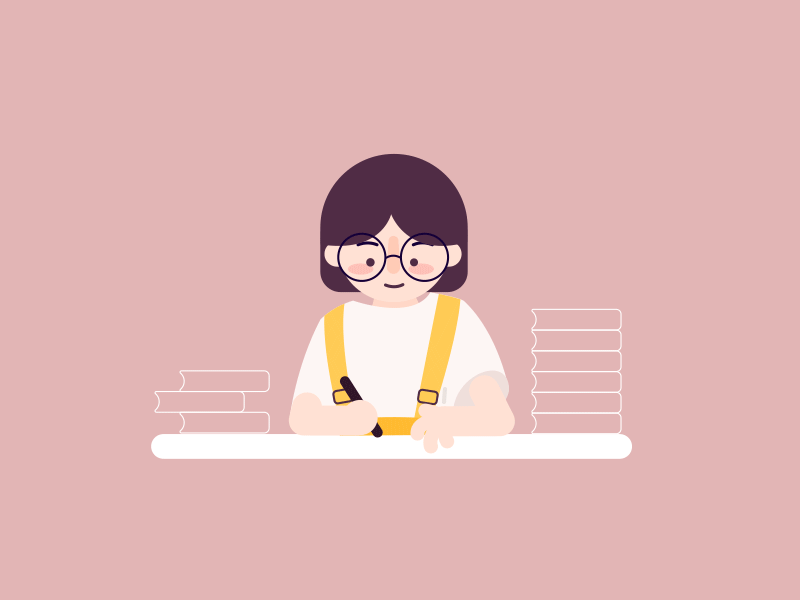 التقويم :
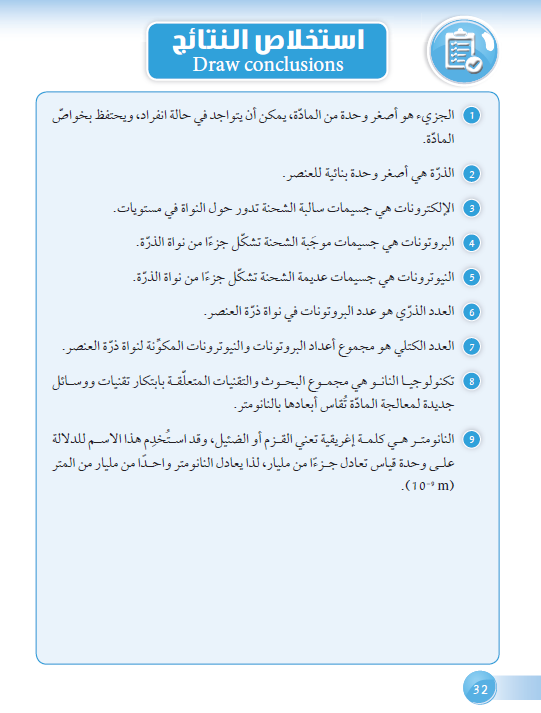 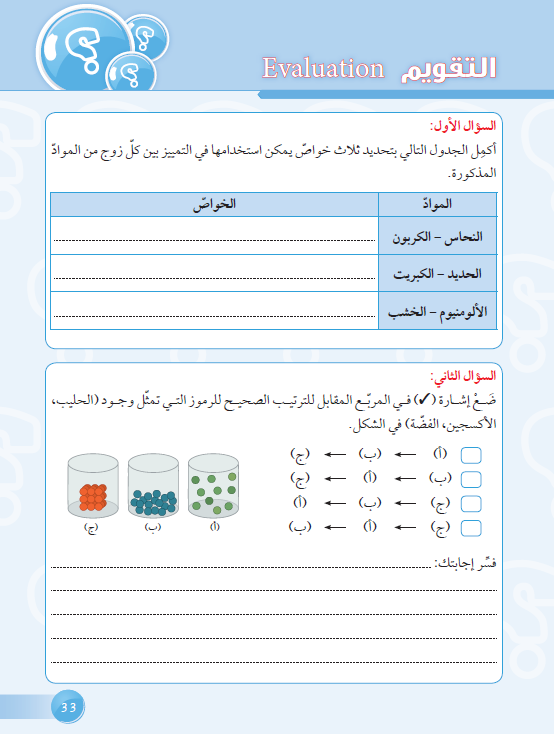 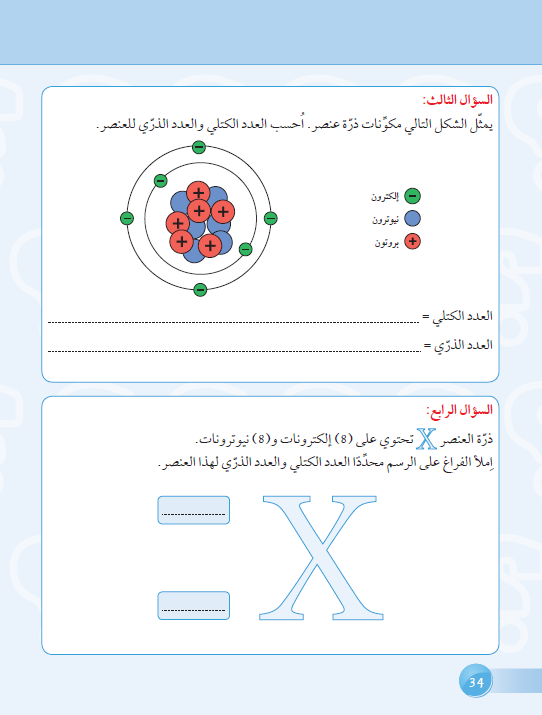 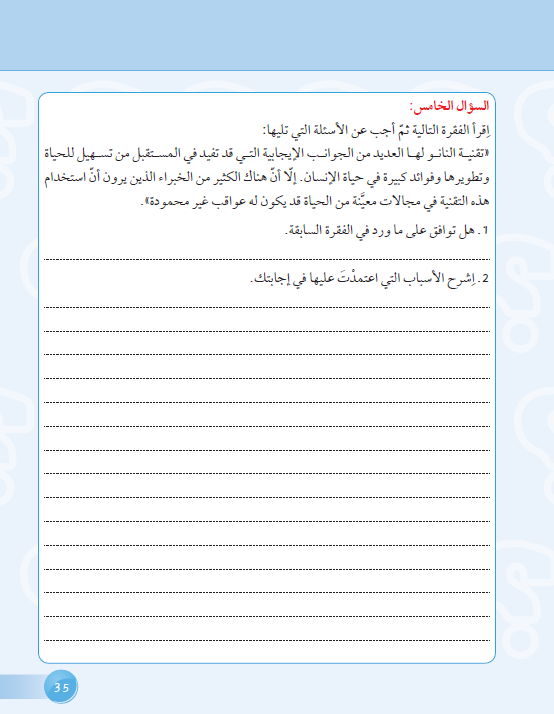 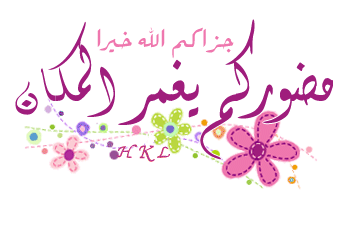